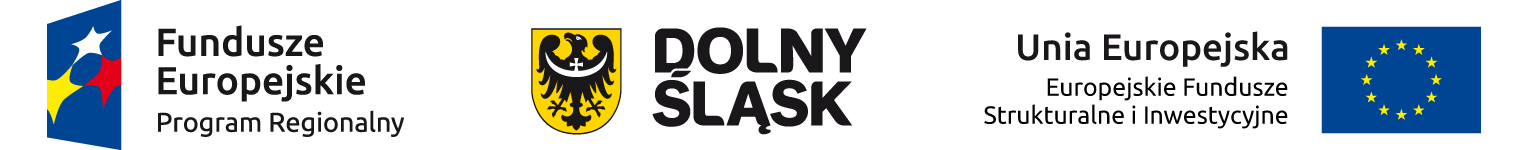 Działanie 3.4 Wdrażanie strategii niskoemisyjnych
Inwestycje ograniczające indywidualny ruch zmotoryzowany w centrach miast np. drogi rowerowe, ciągi piesze – typ 3.4.A d OSI
1
[Speaker Notes: Regionalny Program Operacyjny Województwa Dolnośląskiego 2014-2020 został podzielony na 11 Osi priorytetowych. Wsparcie Unii Europejskiej na realizacje zaplanowanych działań wynosi 2 252 546 589 euro.]
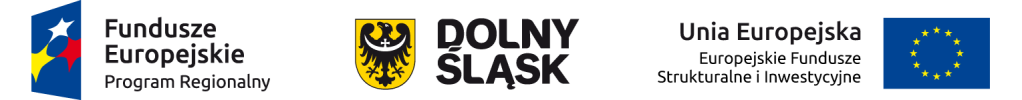 Regionalny Program Operacyjny Województwa Dolnośląskiego 2014-2020
Oś priorytetowa 3. 
Gospodarka niskoemisyjna
Typy projektów

3.4.A. Ograniczona niska emisja transportowa w ramach kompleksowych strategii niskoemisyjnych
Zakup oraz modernizacja niskoemisyjnego taboru szynowego i autobusowego dla połączeń miejskich i podmiejskich (w tym inwestycje w infrastrukturę do obsługi taboru do 25% wartości) – typ 3.4.A.a; 
Inwestycje ograniczające indywidualny ruch zmotoryzowany w centrach miast np. P&R, B&R, zintegrowane centra przesiadkowe, wspólny bilet, stacje ładowania pojazdów elektrycznych – typ 3.4.A.b;
Inwestycje związane z systemami zarządzania ruchem i energią – typ 3.4.A.c;
Inwestycje ograniczające indywidualny ruch zmotoryzowany w centrach miast np. drogi rowerowe, ciągi piesze, itp. – typ 3.4.A.d.
2
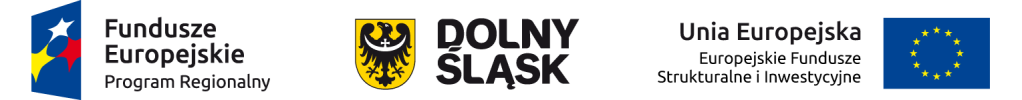 Regionalny Program Operacyjny Województwa Dolnośląskiego 2014-2020
Oś priorytetowa 3. 
Gospodarka niskoemisyjna
3
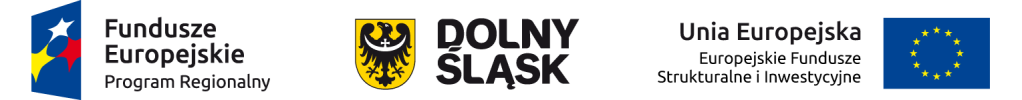 Regionalny Program Operacyjny Województwa Dolnośląskiego 2014-2020
Oś priorytetowa 3. 
Gospodarka niskoemisyjna
4
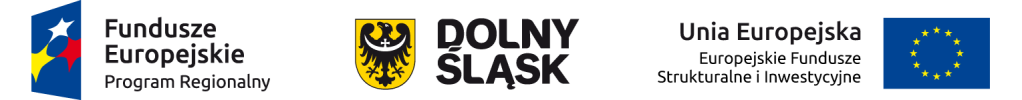 Regionalny Program Operacyjny Województwa Dolnośląskiego 2014-2020
Oś priorytetowa 3. 
Gospodarka niskoemisyjna
Typ projektu (SzOOP):

Typ a) zakup oraz modernizacja niskoemisyjnego taboru szynowego i autobusowego dla połączeń miejskich i podmiejskich. W przypadku zakupu autobusów elektrycznych do 25% wartości wydatków kwalifikowalnych mogą stanowić wydatki związane z infrastrukturą do obsługi taboru (np. stacje ładowania itp.).
„transport miejski” – dziedzina transportu publicznego obsługującego ruch pasażerski w obrębie miasta. Realizowany jest środkami transportu lądowego, takimi jak: autobus, tramwaj, kolej podziemna lub naziemna w obrębie miast z ewentualnym przekroczeniem granic miasta do najbliższej strefy ciążenia o długości od 5 do 10 km wzdłuż linii komunikacyjnej. Transport miejski jest transportem ściśle zorganizowanym oferującym regularny przewóz osób po ustalonych trasach, w oparciu o rozkład jazdy, uwzględniający zabieranie pasażerów oraz ich wysadzanie na ustalonych przystankach;
5
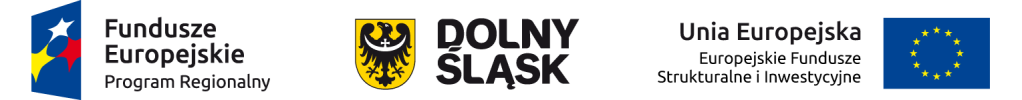 Regionalny Program Operacyjny Województwa Dolnośląskiego 2014-2020
Oś priorytetowa 3. 
Gospodarka niskoemisyjna
Typ projektu (SzOOP):

Typ a) „transport podmiejski” – dziedzina transportu publicznego obsługującego ruch pasażerski w obrębie aglomeracji miejskiej. Realizowany jest środkami transportu lądowego, takimi jak: autobus, tramwaj, kolej podziemna lub naziemna w obrębie 70 km (wzdłuż linii komunikacyjnej) od granic miast generujących duże potoki podróżnych (w Województwie Dolnośląskim w szczególności takich jak: Wrocław, Legnica, Wałbrzych, Jelenia Góra, Głogów, Kłodzko, Bolesławiec). Transport podmiejski jest transportem ściśle zorganizowanym oferującym regularny przewóz osób po ustalonych trasach, w oparciu o rozkład jazdy, uwzględniający zabieranie pasażerów oraz ich wysadzanie na ustalonych przystankach.
6
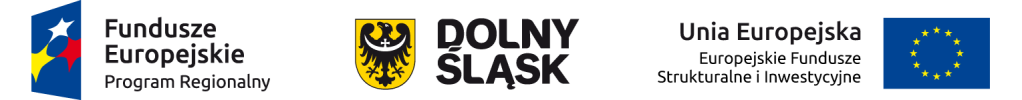 Regionalny Program Operacyjny Województwa Dolnośląskiego 2014-2020
Oś priorytetowa 3. 
Gospodarka niskoemisyjna
Typ projektu (SzOOP):

Typ b) inwestycje ograniczające indywidualny ruch zmotoryzowany w centrach miast np. P&R, B&R, zintegrowane centra przesiadkowe, stacje ładowania pojazdów elektrycznych, wspólny bilet (przy czym stacje ładowania pojazdów elektrycznych, wspólny bilet nie mogą stanowić samodzielnego elementu projektu lecz jedynie uzupełniający, poniżej 50% wartości projektu).
„Park&Ride” – „Parkuj i jedź” – parking przeznaczony dla osób korzystających z publicznego transportu zbiorowego;
„Bike&Ride” – parking dla rowerów, umożliwiający bezpieczne pozostawienie roweru i kontynuację dalszej podróży przy użyciu publicznego transportu zbiorowego;
„zintegrowane centrum przesiadkowe” – zintegrowany węzeł przesiadkowy (ustawy z dn. 16.12.2010 r. o publicznym transporcie zbiorowym): miejsce umożliwiające dogodną zmianę środka transportu wyposażone w niezbędną dla obsługi podróżnych infrastrukturę, w szczególności: miejsca postojowe, przystanki komunikacyjne, punkty sprzedaży biletów, systemy informacyjne umożliwiające zapoznanie się zwłaszcza z rozkładem jazdy, linią komunikacyjną lub siecią komunikacyjną.
7
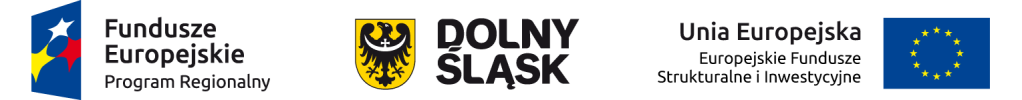 Regionalny Program Operacyjny Województwa Dolnośląskiego 2014-2020
Oś priorytetowa 3. 
Gospodarka niskoemisyjna
Typ projektu (SzOOP):

Typ b) 
„stacje ładowania pojazdów elektrycznych” – urządzenia i infrastruktura (w tym niezbędne oprogramowanie) służące do ładowania pojazdów elektrycznych; w przypadku projektów, w których występuje wyłącznie element związany z zakupem taboru elektrycznego, stacje ładowania na potrzeby tego taboru mogą stanowić do 25% wartości wydatków kwalifikowalnych; w przypadku innych typów projektów – poniżej 50% (jeśli w projekcie realizowane będą inne elementy uzupełniające, np. oświetlenie, element drogowy oraz stacja ładowania to łącznie wydatki na te trzy elementy nie mogą przekroczyć 50% wydatków w projekcie);

„wspólny bilet” – urządzenia i infrastruktura (w tym niezbędne oprogramowanie) niezbędna do wdrożenia i obsługi systemu zintegrowanej taryfy biletowej, umożliwiającej przejazd zbiorowym transportem publicznym w połączeniach miejskich i podmiejskich organizowanych przez różnych przewoźników na podstawie jednego, wspólnego biletu.
8
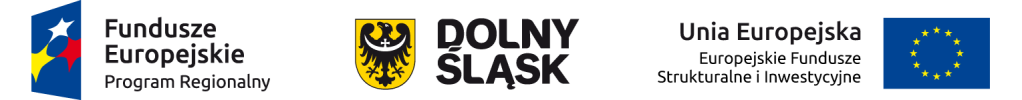 Regionalny Program Operacyjny Województwa Dolnośląskiego 2014-2020
Oś priorytetowa 3. 
Gospodarka niskoemisyjna
Typ projektu (SzOOP):

Typ c) inwestycje  (budowa, rozbudowa)  związane z systemami zarządzania ruchem i energią (infrastruktura, oprogramowanie) – ITS
„system zarządzania ruchem” - inteligentne systemy transportowe (ITS), zgodnie z definicją z ustawy z dnia 16 grudnia 2010 r. o publicznym transporcie zbiorowym (Dz. U. z 2011 r. nr 5, poz. 13 z późn. zm.):– systemy wykorzystujące technologie informacyjne i komunikacyjne w obszarze transportu drogowego, obejmującym infrastrukturę, pojazdy i jego użytkowników, a także w obszarach zarządzania ruchem i zarządzania mobilnością, oraz do interfejsów z innymi rodzajami transportu;
„system zarządzania energią” - system wykorzystujący technologie informacyjne i komunikacyjne pozwalający na zarządzanie energią na potrzeby ruchu drogowego.
9
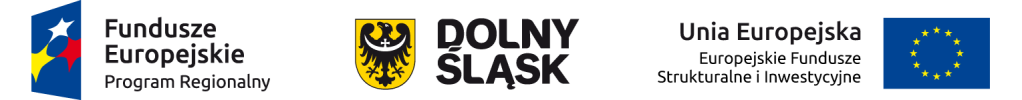 Regionalny Program Operacyjny Województwa Dolnośląskiego 2014-2020
Oś priorytetowa 3. 
Gospodarka niskoemisyjna
Typ projektu (SzOOP):

Typ d) inwestycje ograniczające indywidualny ruch zmotoryzowany w centrach miast: drogi rowerowe, ciągi pieszo-rowerowe, przy czym możliwe jest  finansowanie samego ciągu pieszego (ale nie może on stanowić odrębnego projektu, a jedynie element uzupełniający), jeśli jego separacja od ciągu rowerowego wynika z warunków lokalnych, np. ciąg pieszo – rowerowy prowadzi do skrzyżowania, za którym nie ma możliwości kontynuowania ciągu łącznie i istnieje konieczność oddzielenia drogi dla rowerów od ciągu pieszego – na tym odcinku możliwa jest inwestycja również w ciąg pieszy. Koszt takiego wydzielonego ciągu pieszego powinien zawsze stanowić mniej niż połowę wydatków w projekcie.
10
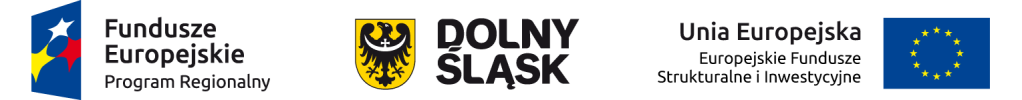 Regionalny Program Operacyjny Województwa Dolnośląskiego 2014-2020
Oś priorytetowa 3. 
Gospodarka niskoemisyjna
Typ projektu (SzOOP):

Typ d) Przez drogi rowerowe należy rozumieć drogi dla rowerów, zgodnie z definicją z ustawy z dnia 20 czerwca 1997 r. Prawo o ruchu drogowym. Drogami dla rowerów nie są pasy ruchu dla rowerów:

droga dla rowerów – droga lub jej część przeznaczona do ruchu rowerów, oznaczona odpowiednimi znakami drogowymi; droga dla rowerów jest oddzielona od innych dróg lub jezdni tej samej drogi konstrukcyjnie lub za pomocą urządzeń bezpieczeństwa ruchu drogowego: separatorów, azyli, balustrad, poręczy, ogrodzeń czy słupków (Rozporządzenie Ministra Infrastruktury z dnia 3 lipca 2003 r. w sprawie szczegółowych warunków technicznych dla znaków i sygnałów drogowych oraz urządzeń bezpieczeństwa ruchu drogowego i warunków ich umieszczania na drogach);

pas ruchu dla rowerów – część jezdni przeznaczona do ruchu rowerów w jednym kierunku, oznaczona odpowiednimi znakami drogowymi.
11
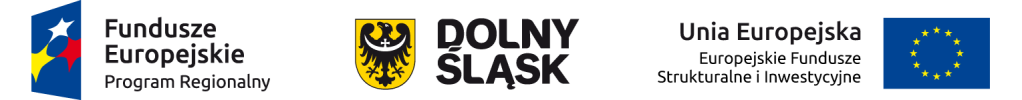 Regionalny Program Operacyjny Województwa Dolnośląskiego 2014-2020
Oś priorytetowa 3. 
Gospodarka niskoemisyjna
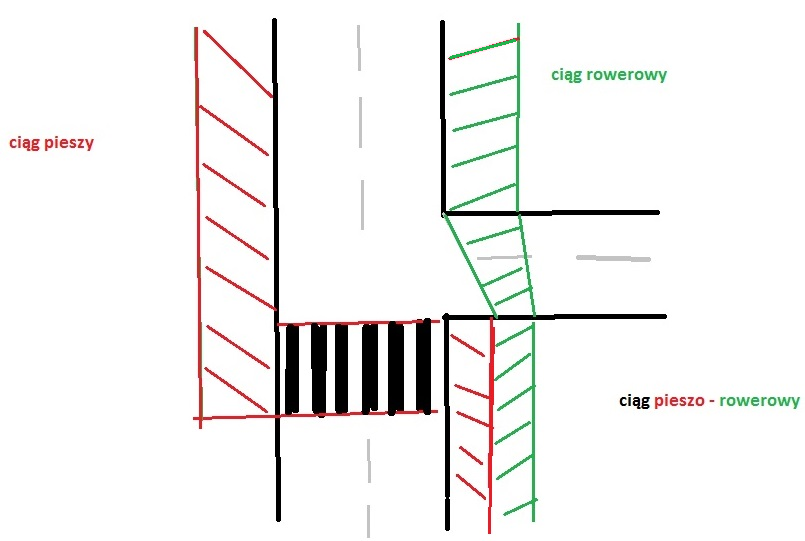 12
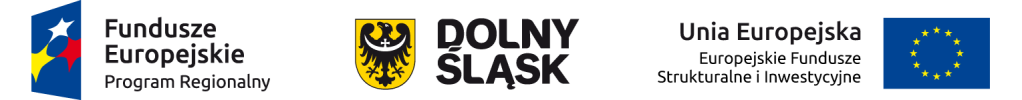 Regionalny Program Operacyjny Województwa Dolnośląskiego 2014-2020
Oś priorytetowa 3. 
Gospodarka niskoemisyjna
Miejsce realizacji projektu:

w przypadku OSI – projekt powinien być realizowany na obszarze danego OSI
Wnioskodawca wypełniając wniosek, po wskazaniu ww. typu projektu, zobligowany jest wybrać odpowiedni Obszar Strategicznej Interwencji, który go dotyczy;

w przypadku ZIT - projekt powinien być realizowany na obszarze danego ZIT, określonego w Strategii ZIT.
13
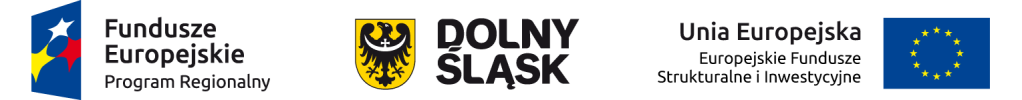 Regionalny Program Operacyjny Województwa Dolnośląskiego 2014-2020
Oś priorytetowa 3. 
Gospodarka niskoemisyjna
Wspierane będą kompleksowe i zintegrowane projekty, realizujące rozwój transportu publicznego w sposób kompleksowy, które muszą spełniać łącznie następujące cele:

szersze wykorzystanie bardziej efektywnego transportu publicznego i niezmotoryzowanego indywidualnego;
zmniejszenie wykorzystania samochodów osobowych;
lepsza integracja gałęzi transportu;
niższa emisja zanieczyszczeń powietrza, hałasu oraz niższe zatłoczenie;
poprawa bezpieczeństwa ruchu drogowego.


Przez inwestycje ograniczające ruch w centrach miast nie należy rozumieć wyłącznie inwestycji zlokalizowanych w centrach miast – istotne jest oddziaływanie na centra miast
14
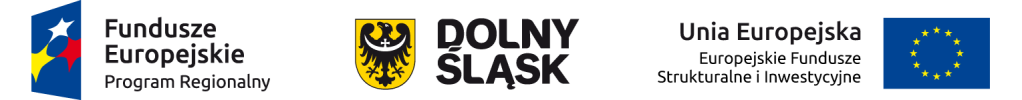 Regionalny Program Operacyjny Województwa Dolnośląskiego 2014-2020
Oś priorytetowa 3. 
Gospodarka niskoemisyjna
Typy beneficjentów

jednostki samorządu terytorialnego, ich związki i stowarzyszenia,
jednostki organizacyjne jst,
jednostki sektora finansów publicznych, inne niż wymienione powyżej,
przedsiębiorcy będący zarządcami infrastruktury lub świadczący usługi w zakresie transportu zbiorowego na terenach miejskich i podmiejskich,
organizacje pozarządowe,
PGL Lasy Państwowe i jego jednostki organizacyjne,

realizujący projekt na obszarze danego OSI/ZIT.
15
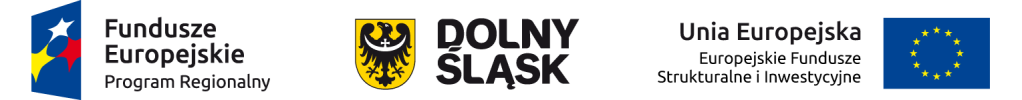 Regionalny Program Operacyjny Województwa Dolnośląskiego 2014-2020
Oś priorytetowa 3. 
Gospodarka niskoemisyjna
Preferencje:

w miastach powyżej 20 tysięcy mieszkańców; 
poprawiające dostępność do obszarów koncentracji ludności i/lub aktywności gospodarczej, a także do rynku pracy i usług publicznych;
projekty multimodalne uwzględniające połączenie różnych nisko- i zeroemisyjnych środków transportu; 
realizowane w miejscowościach uzdrowiskowych;
dotyczące zakupu taboru o alternatywnych źródłach zasilania (elektryczne, gazowe, wodorowe, hybrydowe);
dotyczące zakupu taboru umożliwiającego przewóz rowerów;
projekty komplementarne względem projektów punktowych realizowanych w ramach działania 5.2 System transportu kolejowego (dworce i przystanki kolejowe), przy czym projekt komplementarny realizowany w działaniu 5.2 musi być możliwy do realizacji w ramach RPO WD 2014-2020 i wynika to, wraz z uzasadnieniem komplementarności, z przygotowanego dla projektu realizowanego w działaniu 5.2 studium wykonalności;
preferowane będą projekty rewitalizacyjne ujęte w programie rewitalizacji danej gminy, które znajdują się na wykazie IZ RPO WD.
16
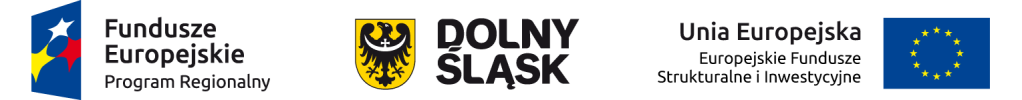 Regionalny Program Operacyjny Województwa Dolnośląskiego 2014-2020
Oś priorytetowa 3. 
Gospodarka niskoemisyjna
Wskaźniki:
Główną funkcją wskaźników jest zmierzenie, na ile cel główny projektu zostały zrealizowany. Wskaźniki służą ilościowej prezentacji działań podjętych w ramach projektu i ich rezultatów. W trakcie realizacji projektu wskaźniki powinny umożliwiać mierzenie jego postępu względem celów projektu. 
Wybór wskaźników projektu powinien być powiązany z typem realizowanego przedsięwzięcia i planowanymi działaniami, które Wnioskodawca zamierza podjąć w ramach projektu. Do celu głównego projektu Wnioskodawca powinien dobrać odpowiednie wskaźniki, produktu i rezultatu bezpośredniego. Muszą być logicznie powiązane z projektem i spójne.
Każdy ze wskaźników powinien posiadać następujące cechy:
• adekwatność – wskaźnik powinien być dostosowany do charakteru projektu oraz oczekiwanych efektów związanych z jego realizacją;
• mierzalność – wskaźnik powinien być kwantyfikowalny, tj. wyrażony w wartościach liczbowych bądź finansowych;
• wiarygodność – wskaźnik powinien być zdefiniowany w taki sposób, aby jego weryfikacja nie powodowała utrudnień;
• dostępność – wskaźnik powinien być łatwy do określenia w wyniku realizacji projektu;
• określony w czasie –wartość wskaźnika powinna zostać określona w czasie, tj. określony rok osiągnięcia wartości docelowej wskaźnika oraz okres, w którym będzie mierzony wskaźnik.
17
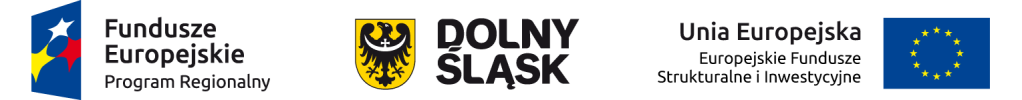 Regionalny Program Operacyjny Województwa Dolnośląskiego 2014-2020
Oś priorytetowa 3. 
Gospodarka niskoemisyjna
Ważne informacje:

Poziom dofinansowania UE na poziomie projektu wynosi 85% kosztów kwalifikowalnych. 
W przypadku projektów generujących dochód – zgodnie z wyliczeniami luki finansowej ale nie więcej niż 85%.

Pomoc publiczna:
Pomocą publiczną jest wszelka pomoc, która kumulatywnie spełnia następujące przesłanki:
beneficjentem wsparcia jest przedsiębiorca w rozumieniu funkcjonalnym;
jest udzielona za pośrednictwem lub ze źródeł państwowych w jakiejkolwiek formie;
stanowi korzyść dla beneficjenta oraz jest selektywna tj. uprzywilejowuje niektórych przedsiębiorców lub produkcję niektórych towarów;
zakłóca lub grozi zakłóceniem konkurencji poprzez sprzyjanie niektórym przedsiębiorcom;
oraz wpływa na wymianę handlową pomiędzy Państwami Członkowskimi Unii Europejskiej.
18
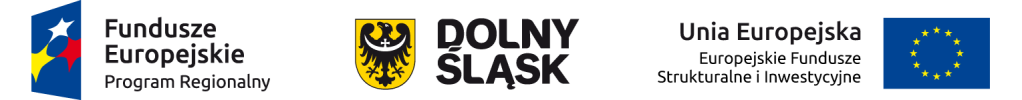 Regionalny Program Operacyjny Województwa Dolnośląskiego 2014-2020
Oś priorytetowa 3. 
Gospodarka niskoemisyjna
Ważne informacje:

Pomoc publiczna:
W przypadku stwierdzenia przez wnioskodawcę występowania pomocy publicznej dopuszcza się możliwość zastosowania następujących przepisów:
rozporządzenie Komisji (UE) nr 1407/2013 z dnia 18 grudnia 2013 r. w sprawie stosowania art. 107 i 108 Traktatu o funkcjonowaniu Unii Europejskiej do pomocy de minimis oraz rozporządzenia Ministra Infrastruktury i Rozwoju z dnia 19 marca 2015 r. w sprawie udzielania pomocy de minimis w ramach regionalnych programów operacyjnych na lata 2014–2020 - kwota pomocy de minimis nie może przekroczyć 200 tys. EUR na beneficjenta (jest to maksymalny limit pomocy de minimis jaki może otrzymać dany podmiot w okresie 3 lat). Przy pomocy de minimis – nie obowiązuje efekt zachęty;
rozporządzenie Komisji (UE) nr 651/2014 z 17 czerwca 2014 roku uznającego niektóre rodzaje pomocy za zgodne z rynkiem wewnętrznym w zastosowaniu art. 107 i 108 Traktatu - pomoc inwestycyjna na infrastrukturę lokalną (art.56) oraz rozporządzenia Ministra Infrastruktury i Rozwoju z dnia 5 sierpnia 2015 r. w sprawie udzielania pomocy inwestycyjnej na infrastrukturę lokalną;
19
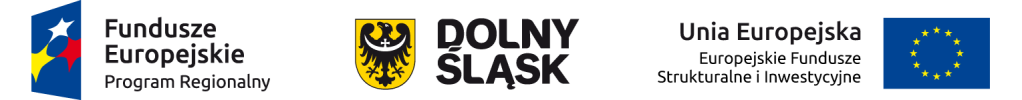 Regionalny Program Operacyjny Województwa Dolnośląskiego 2014-2020
Oś priorytetowa 3. 
Gospodarka niskoemisyjna
Ważne informacje:

Pomoc publiczna - cd:
W przypadku stwierdzenia przez wnioskodawcę występowania pomocy publicznej dopuszcza się możliwość zastosowania następujących przepisów:
rozporządzenia  (WE)  nr  1370/2007  Parlamentu  Europejskiego  i  Rady  z 23 października 2007 r. dotyczącego usług  publicznych  w  zakresie  kolejowego  i  drogowego  transportu pasażerskiego  oraz  uchylającego  rozporządzenia  Rady – w odniesieniu do okresu po 3 grudnia 2009 r. oraz wytyczne w zakresie dofinansowania z programów operacyjnych podmiotów realizujących obowiązek świadczenia usług publicznych w transporcie zbiorowym;
rozporządzenie Rady (EWG) nr 1191/69 z dnia 26 czerwca 1969 r. w sprawie działania Państw Członkowskich dotyczącego zobowiązań  związanych  z pojęciem usługi  publicznej w transporcie kolejowym, drogowym i w żegludze śródlądowej (Dz. Urz. UE 1969 L 156/1), ze zmianami  wprowadzonymi rozporządzeniem  Rady nr 1893/91  z  dnia 20  czerwca  1991  r. (Dz. Urz. UE 1991 L 169/1) – w odniesieniu do okresu przed 3 grudnia 2009 r.
wytyczne w zakresie dofinansowania z programów operacyjnych podmiotów realizujących obowiązek świadczenia usług publicznych w transporcie zbiorowym – rekompensata.
20
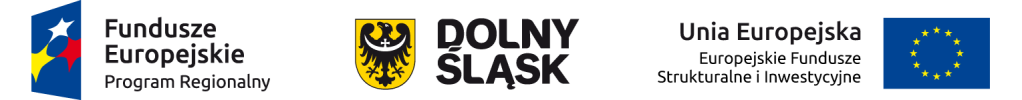 Regionalny Program Operacyjny Województwa Dolnośląskiego 2014-2020
Oś priorytetowa 3. 
Gospodarka niskoemisyjna
Ważne informacje:

Pomoc publiczna - cd:
Jeżeli przy realizacji projektu zakłada się występowanie w projekcie zakresu/elementów noszących znamiona pomocy publicznej, to w takiej sytuacji istnieje możliwość realizacji projektów „mieszanych”, tzn. objętych w części pomocą publiczną (tj. w zakresie w jakim dot. działalności gospodarczej wnioskodawcy – np. odpłatne udostępnianie), a w części wsparciem niestanowiącym pomocy (tj. w zakresie prowadzonej działalności niegospodarczej). 

W takich przypadkach wnioskodawca zobowiązany jest przedstawić metodologię wyodrębnienia elementów projektu przyporządkowanych do działalności gospodarczej i niegospodarczej wnioskodawcy. Przykładowo może to być proporcja liczona powierzchnią, wielkością przychodów, wyodrębnienie wydatków.  

W powyższym przypadku należy pamiętać o konieczności prowadzenia rozdzielnej rachunkowości dla działalności gospodarczej i niegospodarczej – przez cały okres realizacji projektu i okres trwałości. 
Konsekwencją niedochowania powyższych warunków w okresie trwałości projektu może być częściowy lub całkowity zwrot dofinansowania.
21
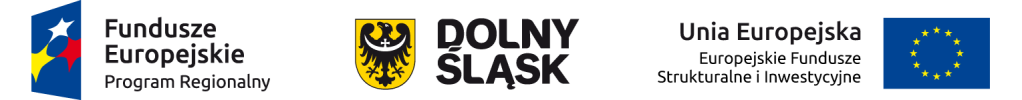 Regionalny Program Operacyjny Województwa Dolnośląskiego 2014-2020
Oś priorytetowa 3. 
Gospodarka niskoemisyjna
Wskaźniki:

W ramach RPO WD 2014-2020 rozróżnia się następujące wskaźniki:
a) obligatoryjne – wskaźniki ujęte w RPO WD 2014-2020, SZOOP RPO WD 2014-2020
b) horyzontalne 
c) dodatkowe – wskaźniki projektowe

Wymagania w zakresie wskaźników w projekcie
W ramach wniosku o dofinansowanie projektu Wnioskodawca określa wskaźniki służące pomiarowi działań i celów założonych w projekcie. Wskaźniki w ramach projektu należy określić mając w szczególności na uwadze zapisy niniejszego regulaminu. 

W przypadku, gdy w ramach danego Działania uwzględniony został wskaźnik z RPO WD 2014-2020 który odzwierciedla zakres projektu, jego wykazanie dla Wnioskodawcy jest  obligatoryjne.
22
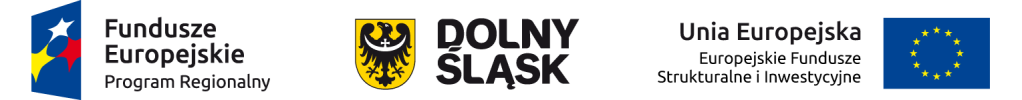 Regionalny Program Operacyjny Województwa Dolnośląskiego 2014-2020
Oś priorytetowa 3. 
Gospodarka niskoemisyjna
Wskaźniki – cd:

Wskaźniki produktu są to wskaźniki powiązane bezpośrednio z wydatkami ponoszonymi w projekcie, mierzone konkretnymi wielkościami. Liczone są w jednostkach fizycznych lub monetarnych. Wybrane przez Wnioskodawcę wskaźniki muszą być adekwatne do zakresu projektu oraz mają być powiązane z głównymi kategoriami wydatków w projekcie.

Dla każdego z wybranych wskaźników Wnioskodawca zobowiązany jest do wskazania „Jednostki miary”, „Wartości bazowej”, „Wartości docelowej wskaźnika”, a także „Źródła informacji o wskaźniku”. 

Wartość bazowa to wartość w momencie rozpoczęcia realizacji projektu. W przypadku każdego wskaźnika powinna być wykazana na poziomie „0”.

Wartość docelowa dla wskaźnika produktu to wyrażony liczbowo stan danego wskaźnika na moment zakończenia rzeczowej realizacji projektu. 

Jako źródło informacji o wskaźniku wskazać należy odpowiedni dokument (np. protokół odbioru robót).
23
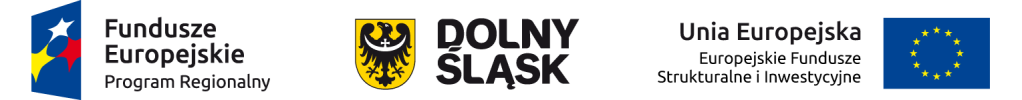 Regionalny Program Operacyjny Województwa Dolnośląskiego 2014-2020
Oś priorytetowa 3. 
Gospodarka niskoemisyjna
Wskaźniki – cd:

Wskaźniki produktu:
Liczba zakupionych jednostek taboru pasażerskiego w publicznym transporcie zbiorowym komunikacji miejskiej [szt.]
Liczba zmodernizowanych jednostek taboru pasażerskiego w publicznym transporcie zbiorowym komunikacji miejskiej [szt.]
Długość wybudowanych dróg dla rowerów [km]
Długość przebudowanych dróg dla rowerów [km]
Długość wyznaczonych ścieżek rowerowych [km]
Liczba wybudowanych obiektów „Bike&Ride” [szt.]
Liczba wybudowanych obiektów „parkuj i jedź” [szt.] – programowy
Liczba miejsc postojowych w wybudowanych obiektach „parkuj i jedź” [szt.]
Pojemność zakupionego taboru pasażerskiego w publicznym transporcie zbiorowym [osoby]
Liczba wybudowanych zintegrowanych węzłów przesiadkowych [szt.]
Całkowita długość nowych lub przebudowanych linii komunikacji miejskiej
Liczba zainstalowanych inteligentnych systemów transportowych [szt.]
Długość dróg, na których zainstalowano inteligentne systemy transportowe [km]
24
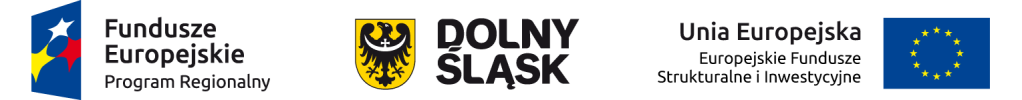 Regionalny Program Operacyjny Województwa Dolnośląskiego 2014-2020
Oś priorytetowa 3. 
Gospodarka niskoemisyjna
Wskaźniki – cd:

Wskaźniki produktu - horyzontalne:

Liczba obiektów dostosowanych do potrzeb osób z niepełnosprawnościami (horyzontalny)
Liczba osób objętych szkoleniami / doradztwem w zakresie kompetencji cyfrowych (horyzontalny)
Liczba projektów, w których sfinansowano koszty racjonalnych usprawnień dla osób z niepełnosprawnościami (horyzontalny)
25
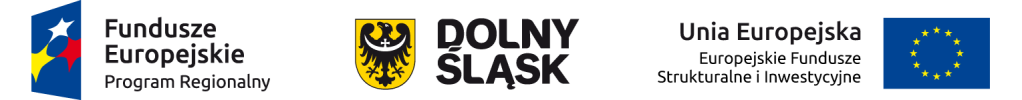 Regionalny Program Operacyjny Województwa Dolnośląskiego 2014-2020
Oś priorytetowa 3. 
Gospodarka niskoemisyjna
Wskaźniki – cd:

Wskaźniki rezultatu bezpośredniego są to wskaźniki odnoszące się do bezpośrednich efektów projektu, stanowią wynik realizacji projektu, ale mogą mieć na niego wpływ także inne zewnętrzne czynniki,  niepowiązane bezpośrednio z wydatkami ponoszonymi w projekcie. Dostarczają informacji o zmianach jakie nastąpiły w wyniku realizacji projektu, w porównaniu z wielkością wyjściową (bazową). Są logicznie powiązane ze wskaźnikami produktu.  Muszą być adekwatne do celu projektu.
Dla każdego z wybranych wskaźników Wnioskodawca zobowiązany jest do wskazania „Jednostki miary”, „Wartości bazowej”, „Wartości docelowej wskaźnika”, a także „Źródła informacji o wskaźniku”. 
Wartość docelowa dla wskaźnika rezultatu to wyrażony liczbowo stan danego wskaźnika uzyskany w efekcie realizacji projektu. Jako źródło informacji o wskaźniku wskazać należy odpowiedni dokument (np. ewidencja zużycia energii).
26
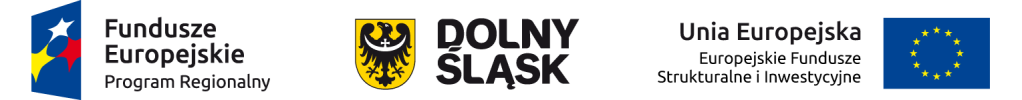 Regionalny Program Operacyjny Województwa Dolnośląskiego 2014-2020
Oś priorytetowa 3. 
Gospodarka niskoemisyjna
Wskaźniki – cd:

Wskaźniki rezultatu:
Liczba samochodów korzystających z miejsc postojowych w wybudowanych obiektach „parkuj i jedź” [szt.];
Liczba przewozów komunikacją miejską na przebudowanych i nowych liniach komunikacji miejskiej [szt./rok].
Redukcja emisji gazów cieplarnianych: szacowany roczny spadek emisji gazów cieplarnianych (CI 34) [tony równoważnika CO2/rok] – programowy. 

Wskaźniki rezultatu - horyzontalne:
Wzrost zatrudnienia we wspieranych przedsiębiorstwach O/K/M (horyzontalny);
Wzrost zatrudnienia we wspieranych podmiotach (innych niż przedsiębiorstwa) O/K/M (horyzontalny);
Liczba utrzymanych miejsc pracy (horyzontalny);
Liczba nowo utworzonych miejsc pracy - pozostałe formy (horyzontalny).
27
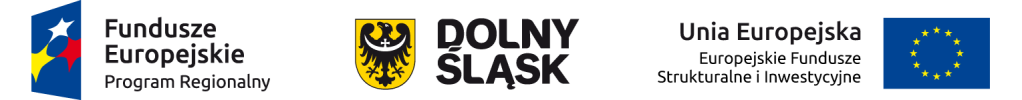 Regionalny Program Operacyjny Województwa Dolnośląskiego 2014-2020
Oś priorytetowa 3. 
Gospodarka niskoemisyjna
Dolnośląska Polityka Rowerowa:
Standardy projektowe i wykonawcze dla infrastruktury rowerowej województwa dolnośląskiego zawierają warunki techniczne służące planowaniu, projektowaniu, wykonywaniu i utrzymaniu infrastruktury rowerowej na terenie województwa dolnośląskiego. Standardy bazują na przykładach dobrej praktyki oraz analizie problemów, z jakimi spotyka się ruch rowerowy w Polsce. Mają za zadanie uporządkować zarządzanie infrastrukturą rowerową na terenie województwa dolnośląskiego oraz wskazać część gotowych rozwiązań do wykorzystania w pracach projektowych oraz w terenie.

Do stosowania Standardów zobowiązuje się Urząd Marszałkowski Województwa Dolnośląskiego oraz wszystkie jednostki organizacyjne województwa. Dla pozostałych jednostek samorządu terytorialnego Standardy powinny służyć jako wytyczne na wszystkich etapach projektowania i wykonywania infrastruktury rowerowej.

Uchwała nr 1987/V/16 Zarządu Województwa Dolnośląskiego z dnia 22 marca 2016 r. w sprawie przyjęcia Standardów projektowych i wykonawczych infrastruktury rowerowej województwa dolnośląskiego
28
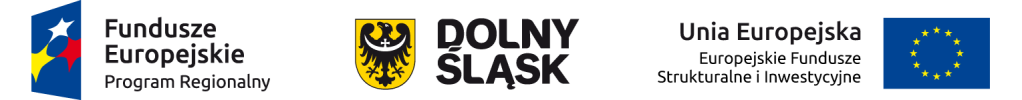 Regionalny Program Operacyjny Województwa Dolnośląskiego 2014-2020
Oś priorytetowa 3. 
Gospodarka niskoemisyjna
Przykładowe pytania:
Czy jedyna definicja, jaka obowiązuje w konkursie w odniesieniu do terminu „Park&Ride” to ta, iż jest to parking przeznaczony dla korzystających z publicznego transportu zbiorowego? Czy też są jakieś szczegółowe wytyczne, które stanowią np. w jakiej odległości od transportu zbiorowego znajduje się Park&Ride, ile miejsc należy przewidzieć dla osób niepełnosprawnych w stosunku do wszystkich miejsc parkingowych, jakiego rodzaju infrastrukturę towarzyszącą powinien taki parking uwzględniać (np. oświetlenie, monitoring, itd.)?
Tak, jest to jedyna definicja – jest to parking, który ma służyć kierowcom, którzy chcą kontynuować dalszą podróż do centrum miasta publicznym transportem zbiorowym. Ponieważ jest to parking, należy stosować zasady dot. tego typu budowli, zgodnie z obowiązującymi przepisami, np. w zakresie liczby miejsc dla osób niepełnosprawnych.
Jeżeli w ramach projektu na terenie lokalizacji „Park&Ride”, będzie umieszczona wiata na rowery, to należy wskazać, że w ramach projektu powstanie również „Bike&Ride” i odpowiednio wykazać to we wskaźnikach rezultatu?
Jeśli wybudowany obiekt (wiata) spełni definicję obiektu B&R, to należy użyć tego wskaźnika (parking dla rowerów, umożliwiający bezpieczne pozostawienie roweru i kontynuację dalszej podróży przy użyciu publicznego transportu zbiorowego).
29
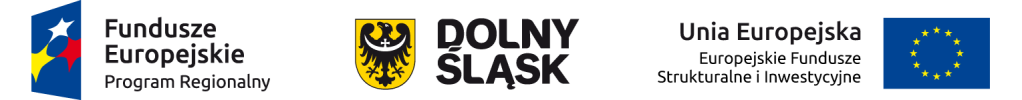 Regionalny Program Operacyjny Województwa Dolnośląskiego 2014-2020
Oś priorytetowa 3. 
Gospodarka niskoemisyjna
Przykładowe pytania - cd:
Czy w odniesieniu do projektu dot. Park&Ride należy obowiązkowo zastosować wskaźnik „Szacowany roczny spadek emisji gazów cieplarnianych (tony równoważnika CO2/rok)”?Jeżeli tak, to czy istnieje metodologa wskazująca na sposób obliczenia wartości dla tego wskaźnika?
Można uzasadnić, że powstający obiekt P&R przyczyni się do zmniejszenia emisji CO2, poprzez prognozowane zmniejszenie ruchu samochodów osobowych w centrum miasta. IZ RPO WD nie opracowała metodologii do wyliczeń emisji ale nie oznacza to, że nie jest możliwe przyjęcie własnej metodologii przez wnioskodawcę i dokonania stosownych obliczeń. W takiej sytuacji użycie wskaźnika będzie zasadne.
W jaki sposób należy interpretować definicję kryterium dot. multimodalności projektu, gdzie wskazano np., że „inwestycja jest komplementarna względem projektu dot. dróg dla rowerów zlokalizowanego bezpośrednio w pobliżu i przewidzianego do realizacji w ramach naboru 3.4.Typ 3.4.A.d i/lub został ujęty w PGN.” Czy można to interpretować w ten sposób, że jeżeli planowana inwestycja Park&Ride” jest komplementarna w ramach inwestycji dotyczącej rozbudowy dróg rowerowych, która to inwestycja rozbudowy dróg rowerowych jest ujęta w ramach PGN, (ale nie wnioskowana w ramach naboru 3.4), to czy kryterium multimodalności projektu jest spełnione?
Tak, należy dołączyć zaświadczenie dot. projektu 3.4.A.d, że projekt ten wynika z PGN.
30
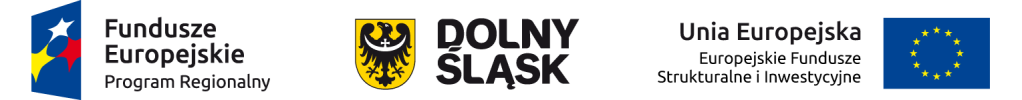 Urząd Marszałkowski Województwa Dolnośląskiego
Wybrzeże Słowackiego 12-14
50-411 Wrocław


rpo@dolnyslask.pl           www.rpo.dolnyslask.pl              www.umwd.pl


Dziękuję za uwagę



Filip Baranowski
Wydział Zarządzania RPO
Departament Funduszy Europejskich